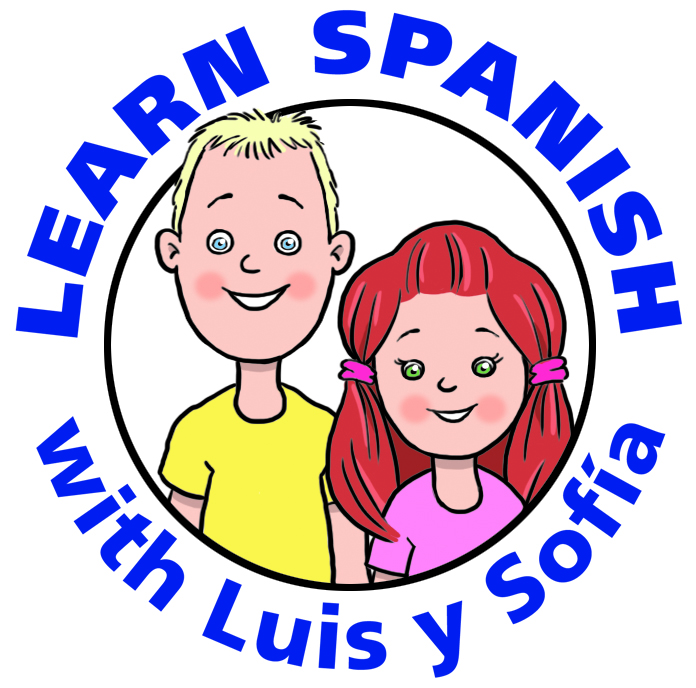 Unidad 1 – Luis es el profesor
Make as many sentences as you can using estar.
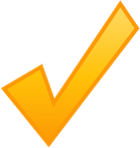 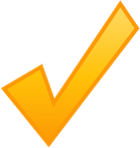 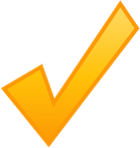 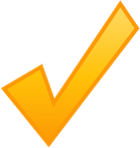 (yo)
estoy
en la clase
(tú)
estás
en el parque
(ella)
está
en casa
(él)
contento
Luis
contenta
Sofia
Reset
question